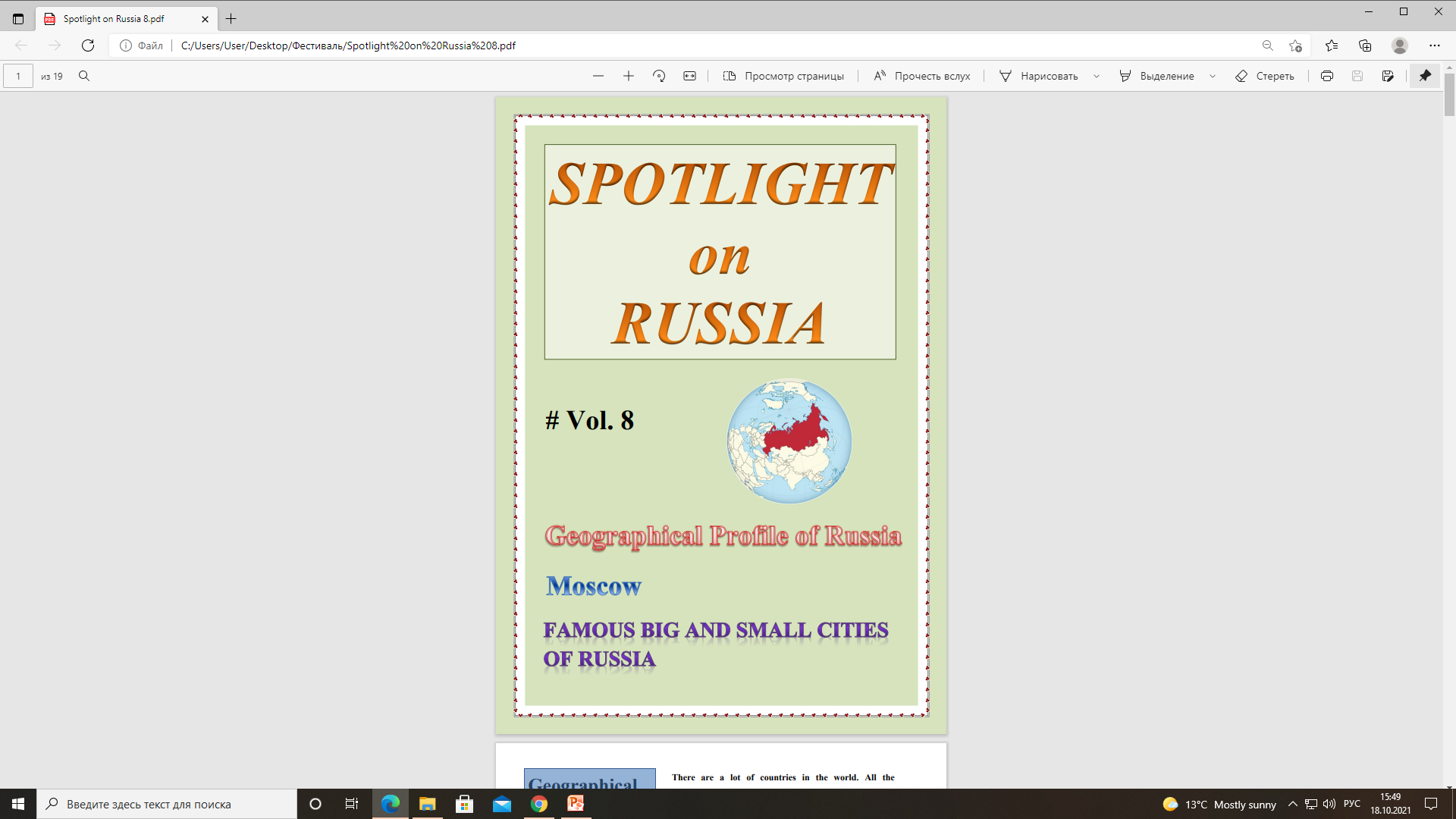 Spotlight on Russia на уроках английского языка как эффективное средство формирования читательской грамотности и социокультурной компетенции учащихся
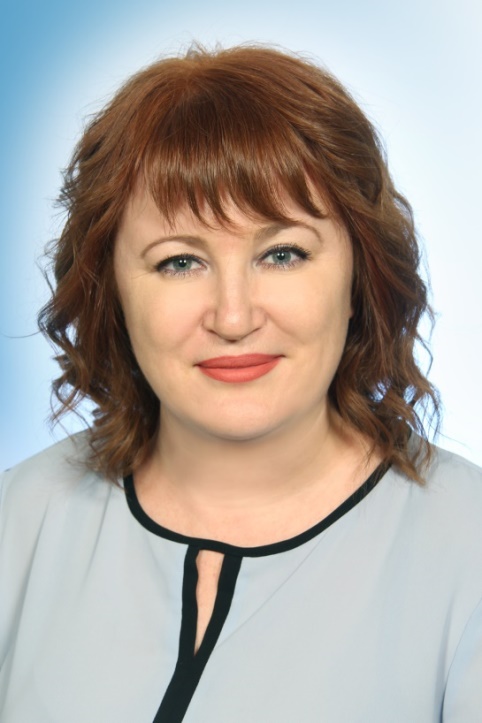 Тропина Ольга Леонидовна, 
учитель английского языка 
МБОУ «Родниковская школа-гимназия» Симферопольского района
Тематика
«Эффективные методы, приемы и технологии реализуемые на уроках»
КОНКУРС «СОВРЕМЕННАЯ ШКОЛА. ЭФФЕКТИВНЫЕ ПРАКТИКИ»
Иностранный язык (английский)
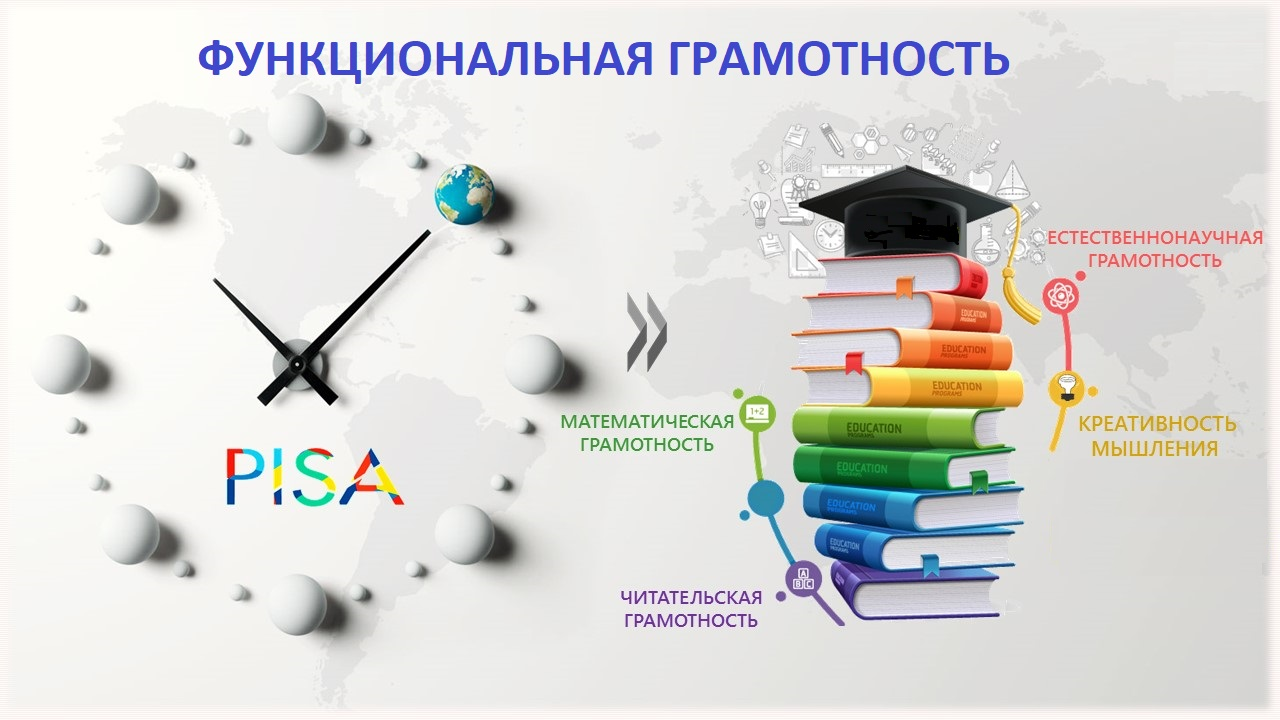 Коммуникативная компетенция
Spotlight on Russia
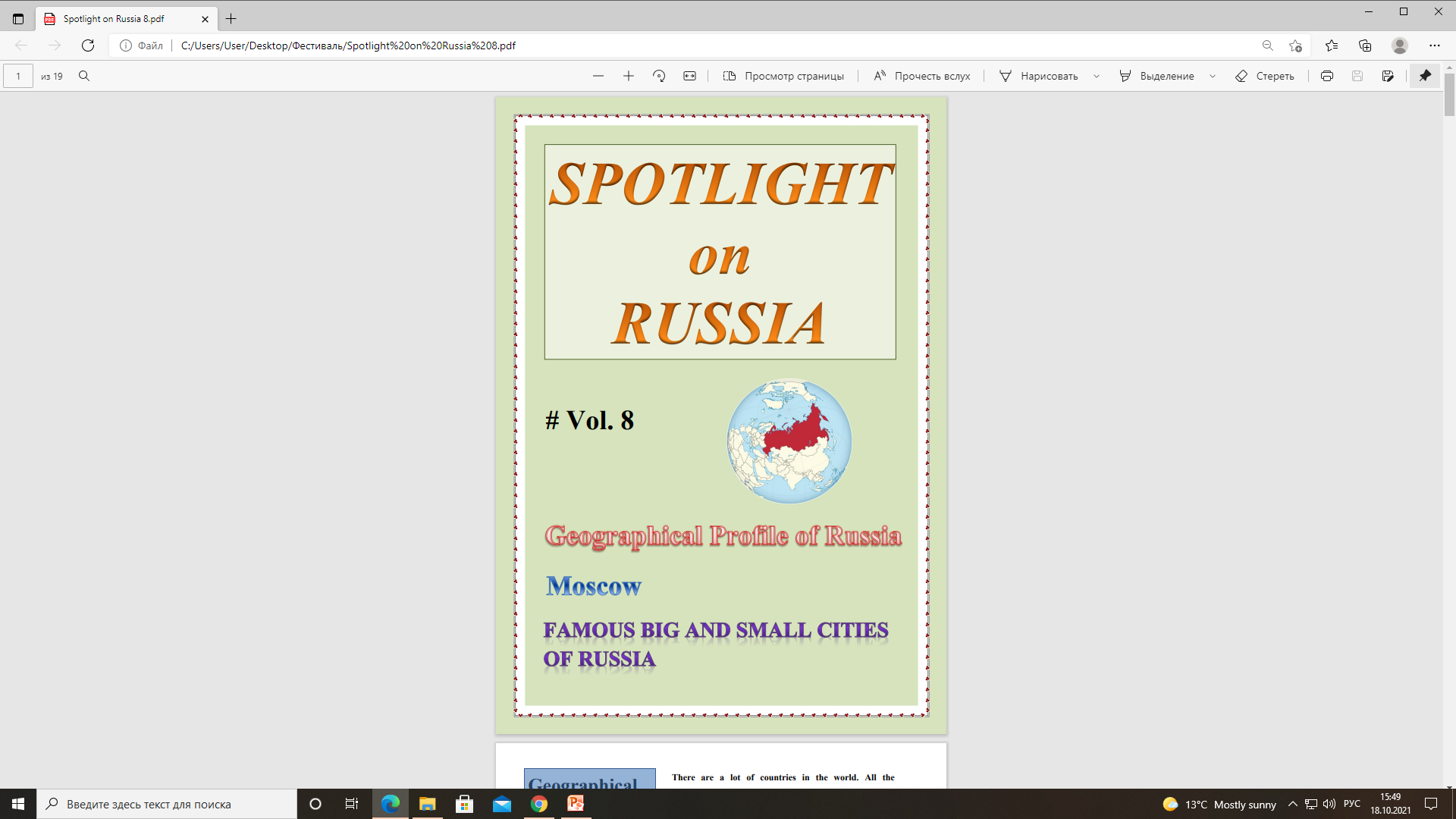 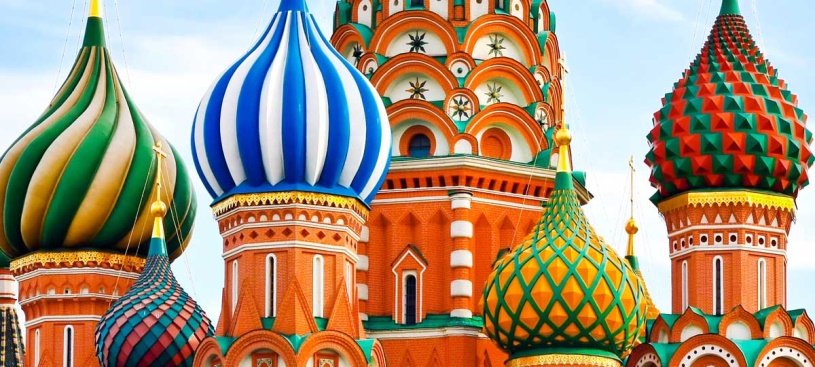 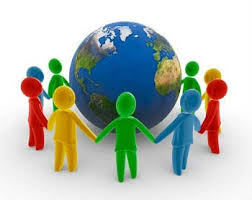 Социокультурная компетенция
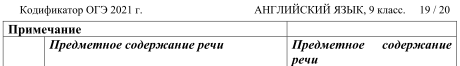 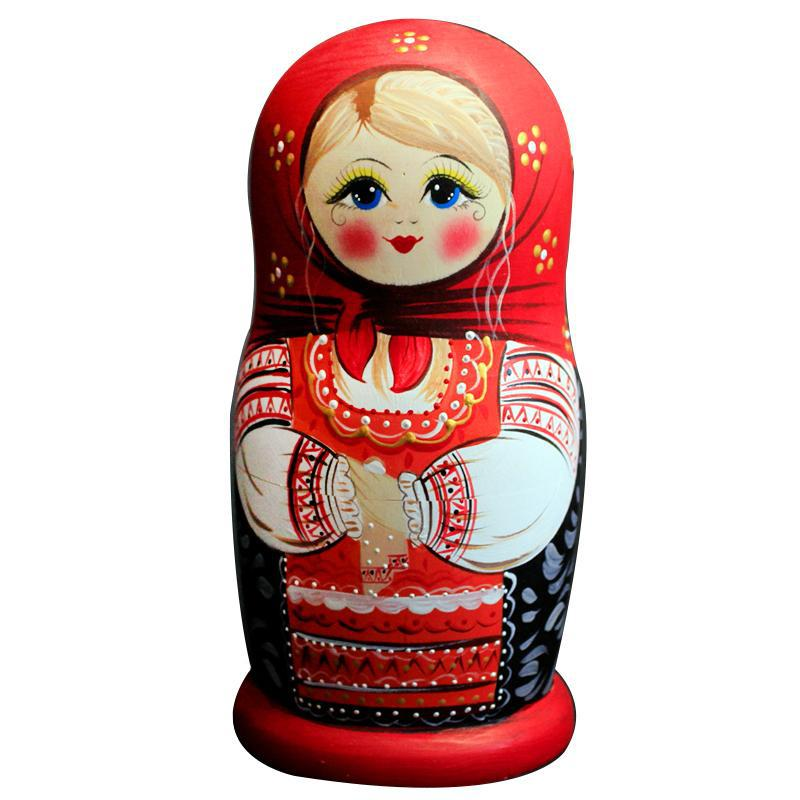 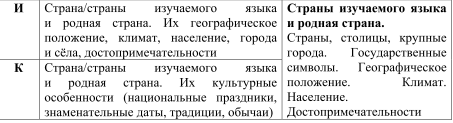 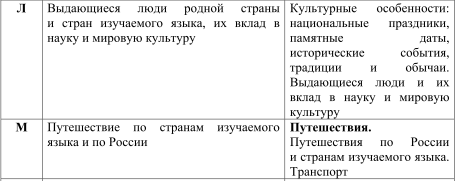 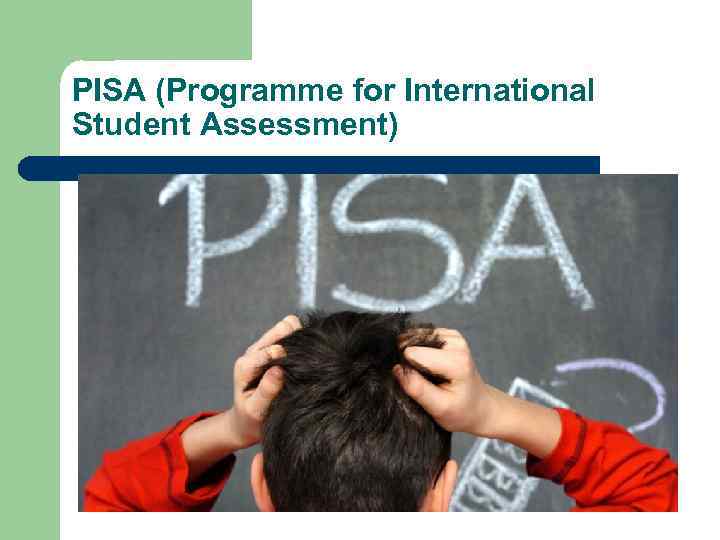 В исследовании PISA (англ. Programme for International Student Assessment) грамотность чтения подразделяется на следующие уровни:
Критерии при отборе текстов
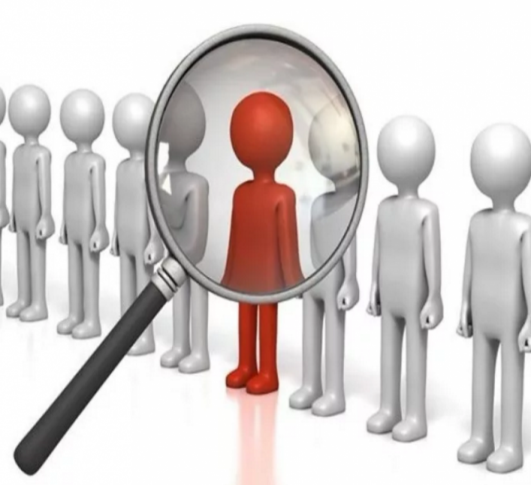 Правила отбора сплошных текстов к заданиям на функциональное чтение:
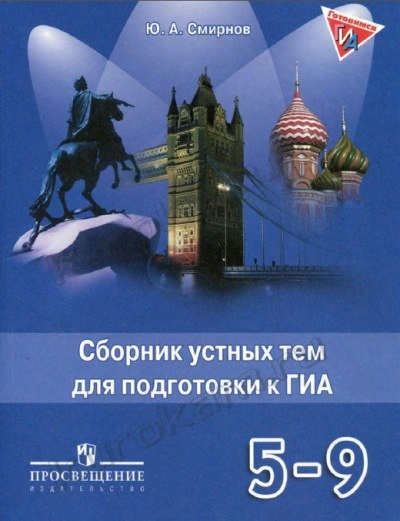 Spotlight on Russia        # Vol. 8
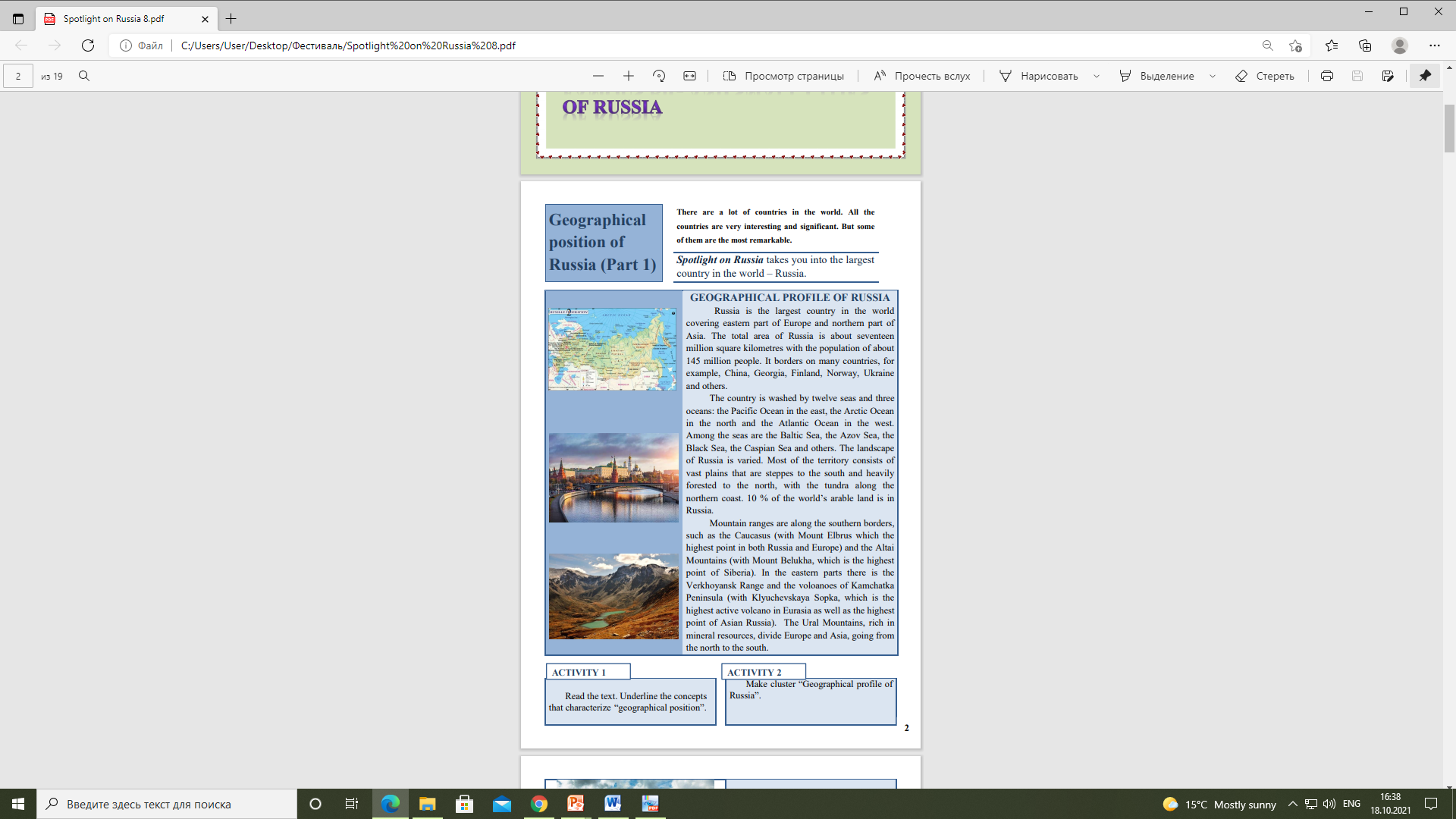 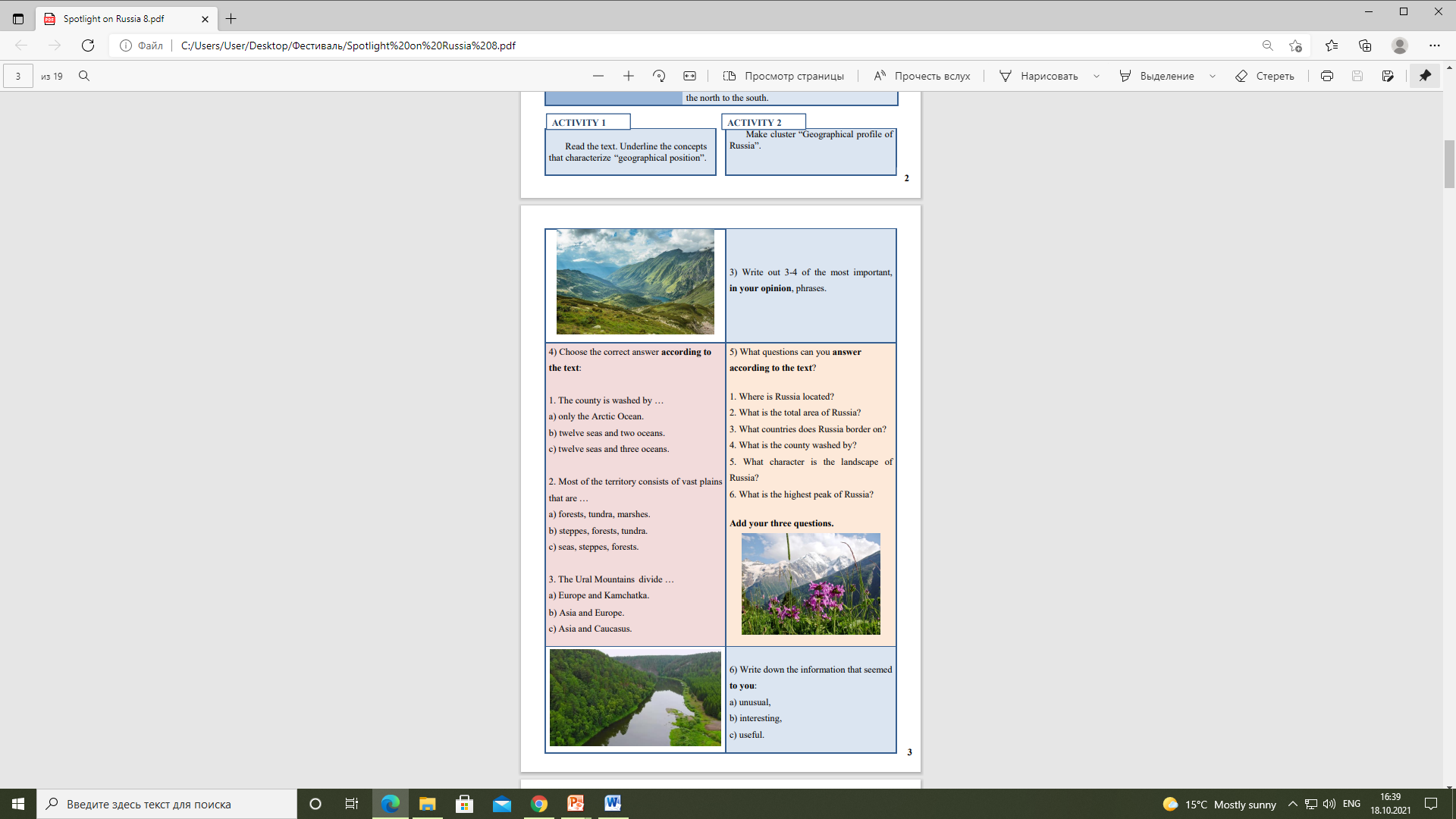 Уровень сформированности УУДпо результатам ВСОКО
Результаты анкетирования учащихся
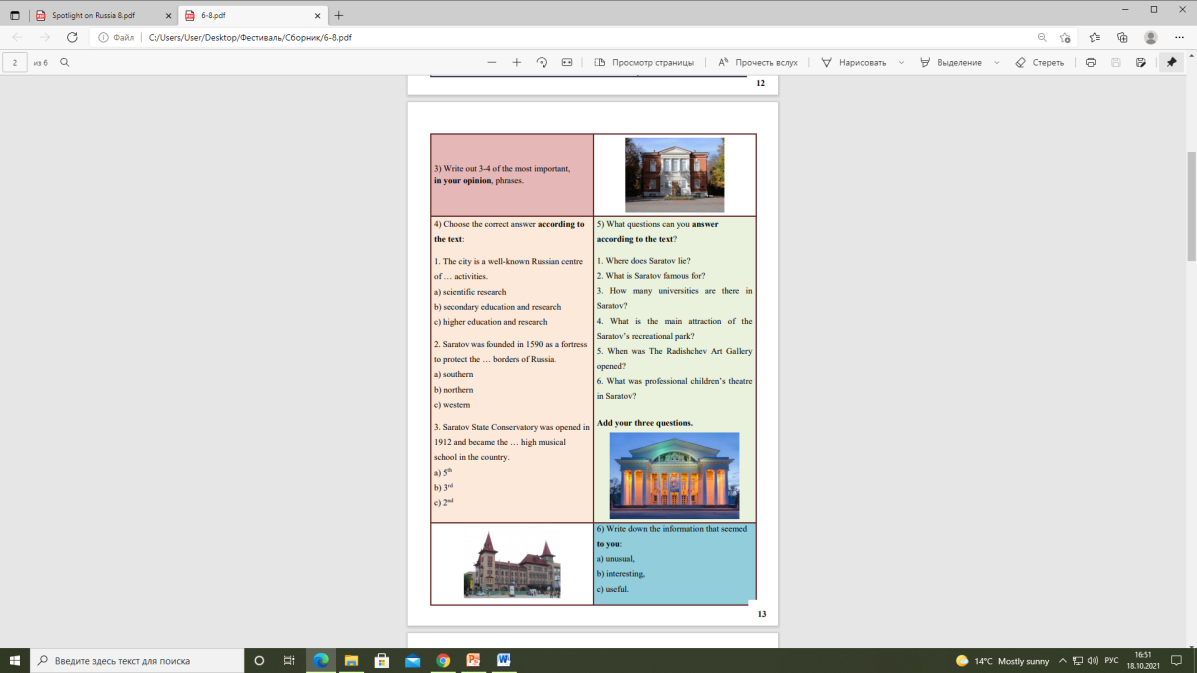 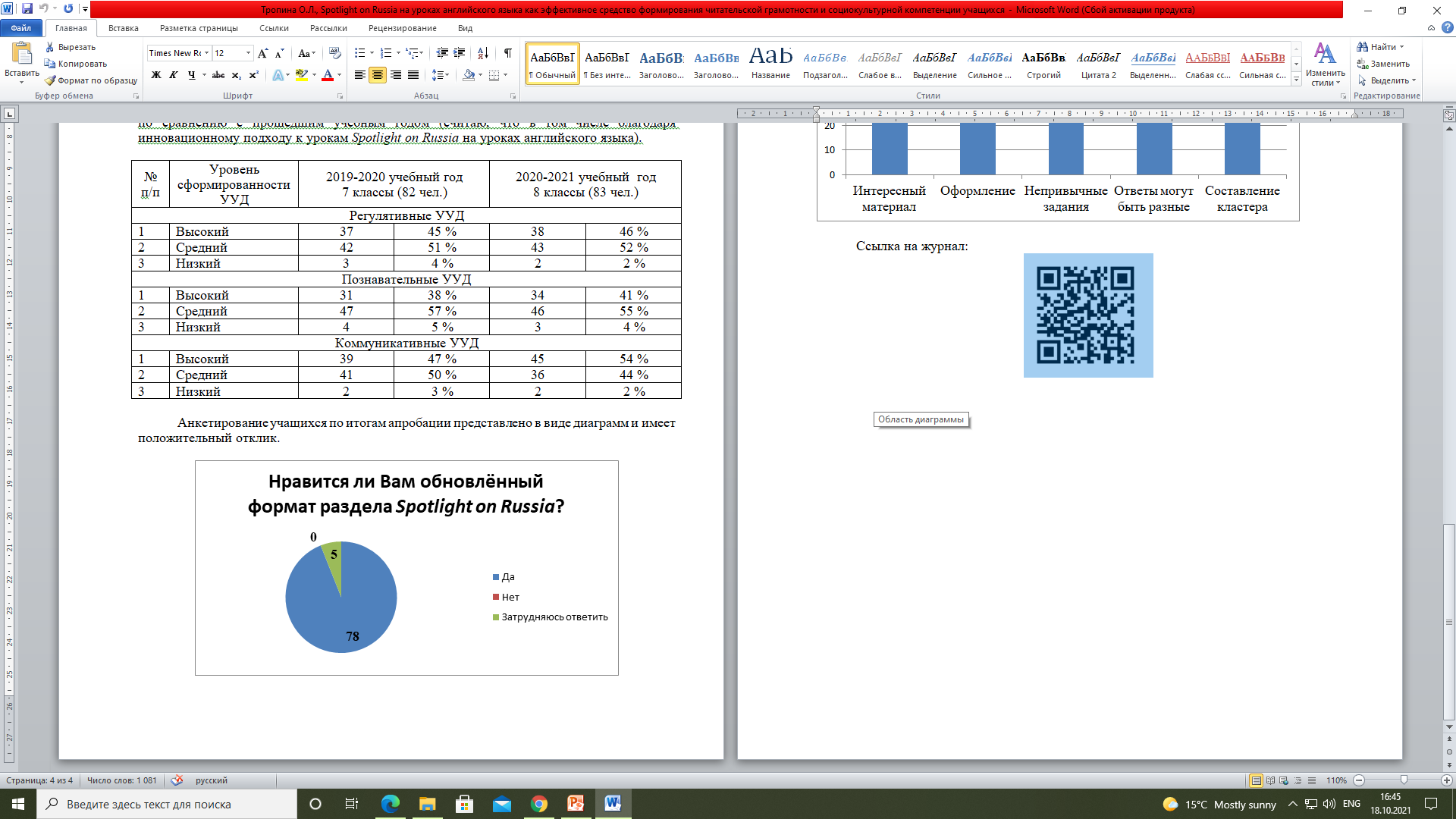 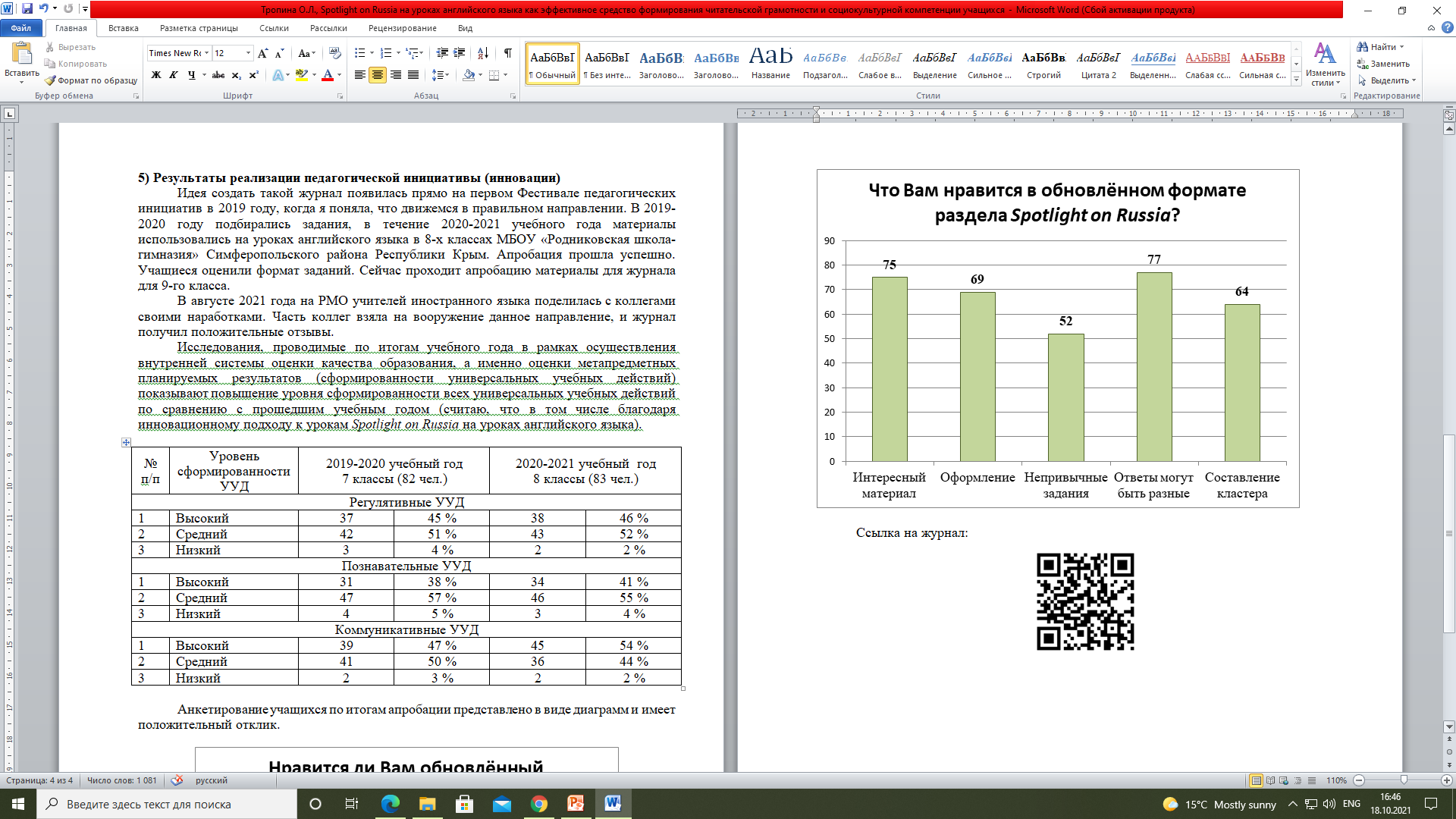 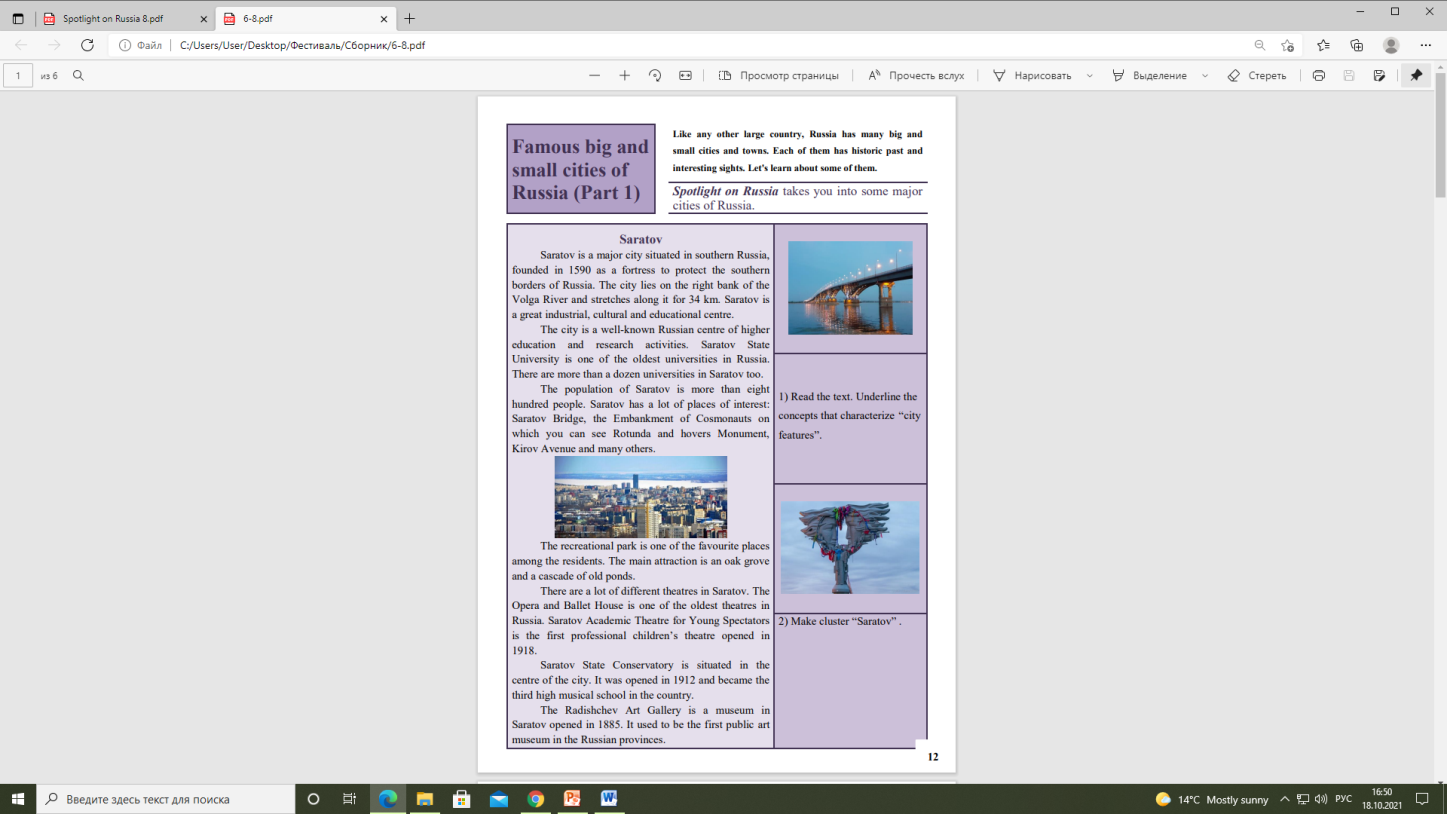 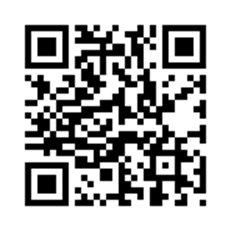 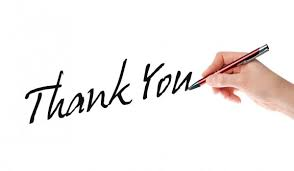